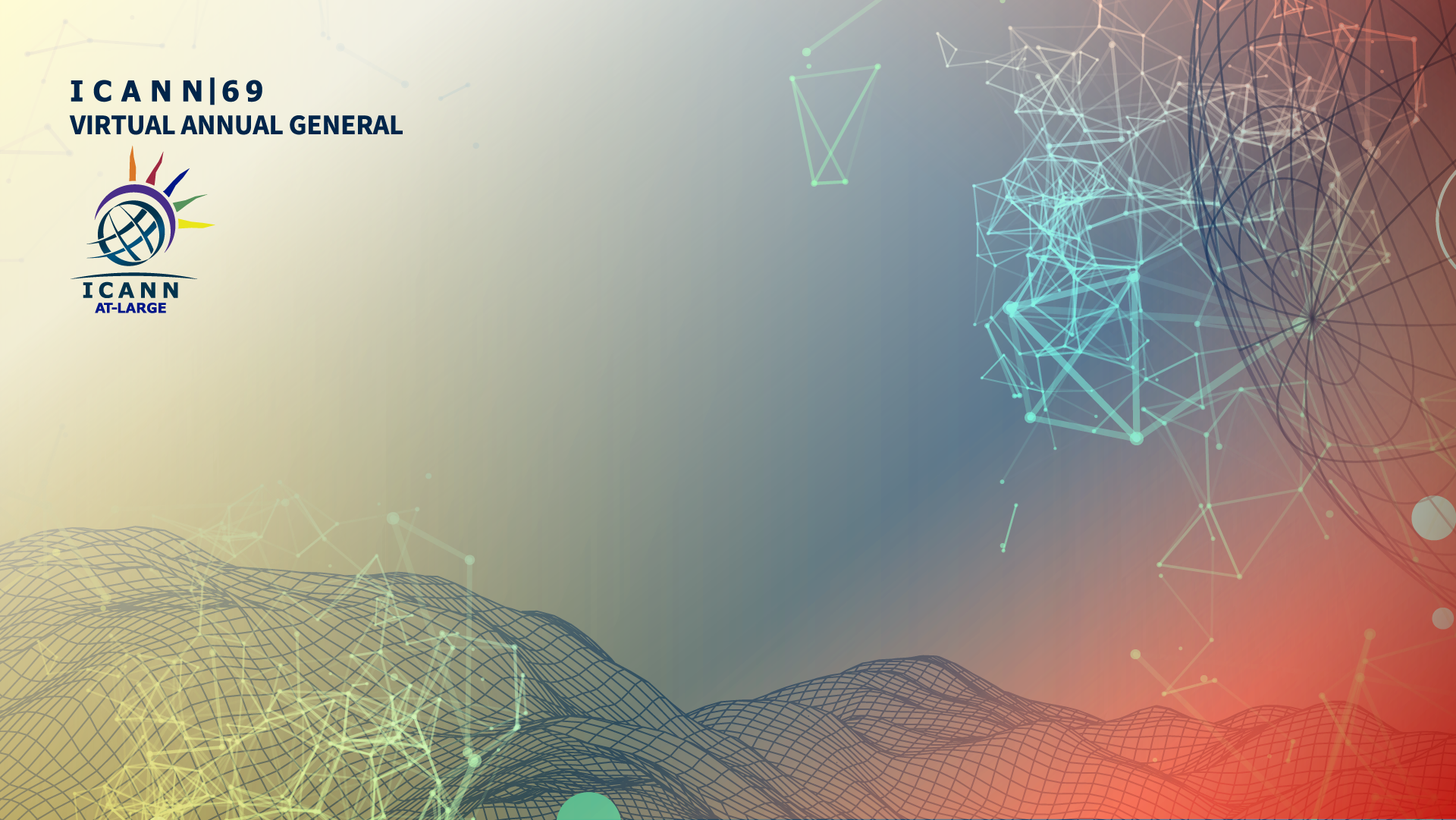 During ICANN69 using the hashtag 
#AskAtLarge 
Your questions will be answered 
by the At-Large  community members 
and leaders
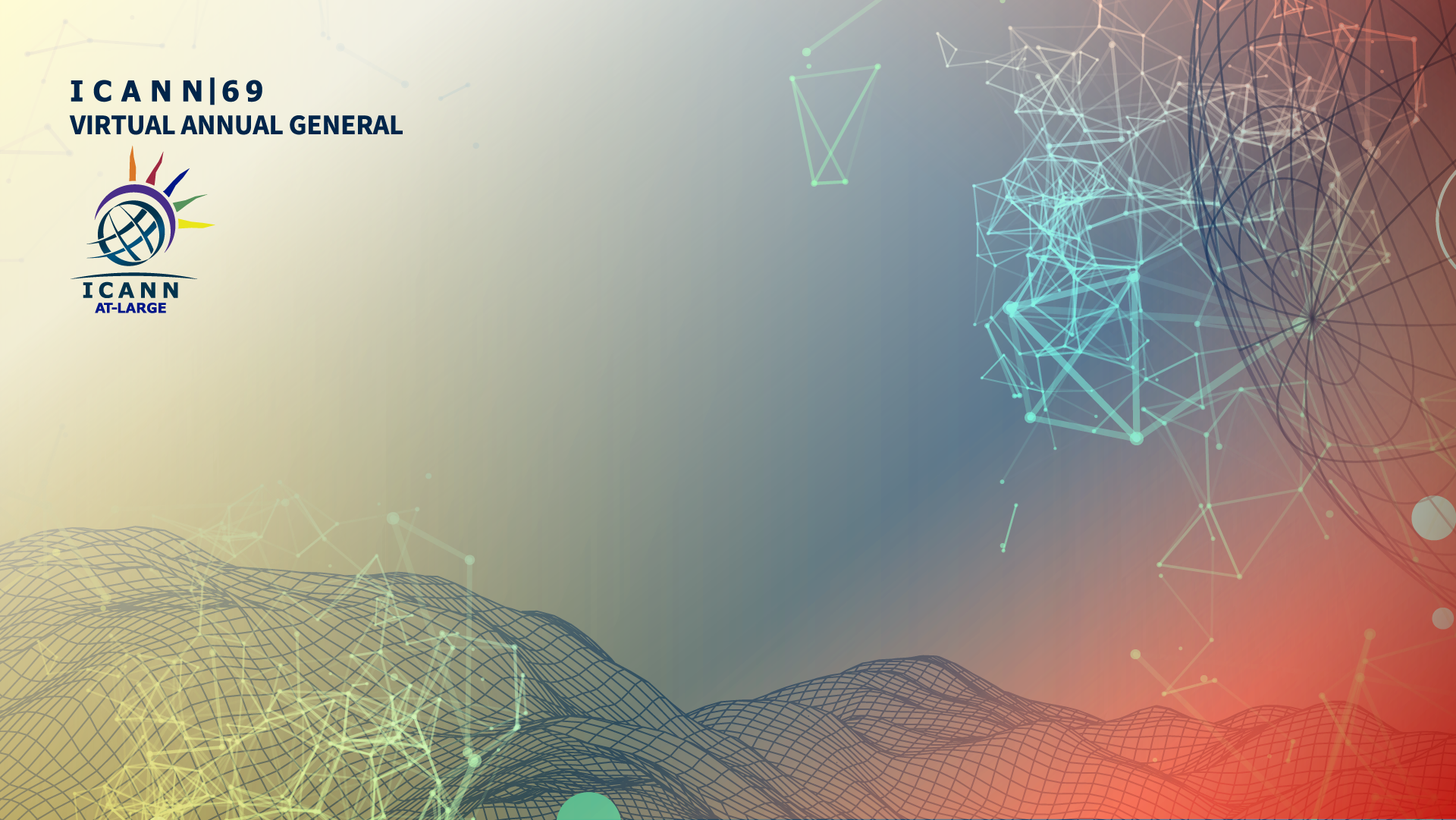 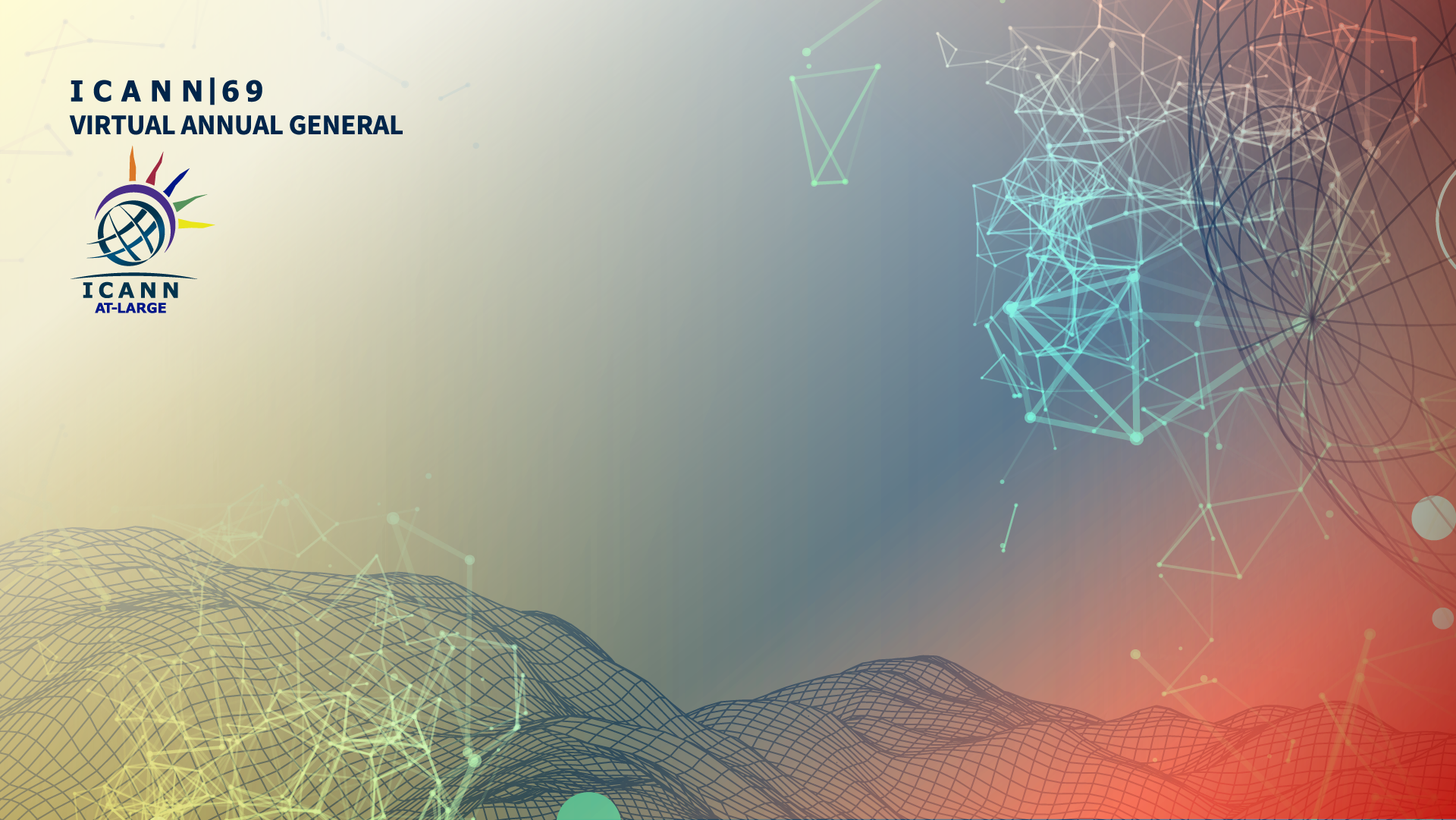 Community days
13 October		        	14 October		       15 October
European Perspectives on ICANN and Internet Governance – 
A Stakeholder Roundtable hosted by EURALO, Part 1
07:00-08:00 UTC
European Perspectives on ICANN and Internet Governance – 
A Stakeholder Roundtable hosted by EURALO, Part 2
08:30-09:30 UTC

ICANN At-Large: 
Ensuring Community Engagement in Pandemic Times  
10:00-11:30 UTC 

At-Large Regional Leaders Meeting 

12:00-13:30 UTC 


ALAC Subcommittee on Outreach and Engagement: Dialoging into O&E
14:00-15:00 UTC
At-Large Leadership session followed by At-Large Policy Session: 
Recommendation Prioritization
07:00-09:00 UTC



Joint GNSO & ICANN Board Meeting
10:00-11:30 UTC 


Joint ALAC & NCSG Meeting: ICANN and Human Rights - a way forward
12:00-13:30 UTC 


Joint ccNSO and ICANN Board Meeting

14:00-15:00 UTC
The At-Large Community and DNS Abuse: An Individual User Education Campaign

08:30-09:30 UTC 

Joint AFRALO-AfrICANN Meeting 
10:00-11:30 UTC 


GNSO New gTLD Subsequent Procedures PDP Working Group Part 1 12:00-13:30 UTC 


GNSO New gTLD Subsequent Procedures PDP Working Group Part 2 14:00-15:00 UTC
ICANN69 sessions will be held during regular working hours in Hamburg, Germany (CEST/UTC+2). 
Session Participation links will be published 24 hours in advance of the session. Please check the schedule before your session for the latest information on 69.schedule.icann.org.
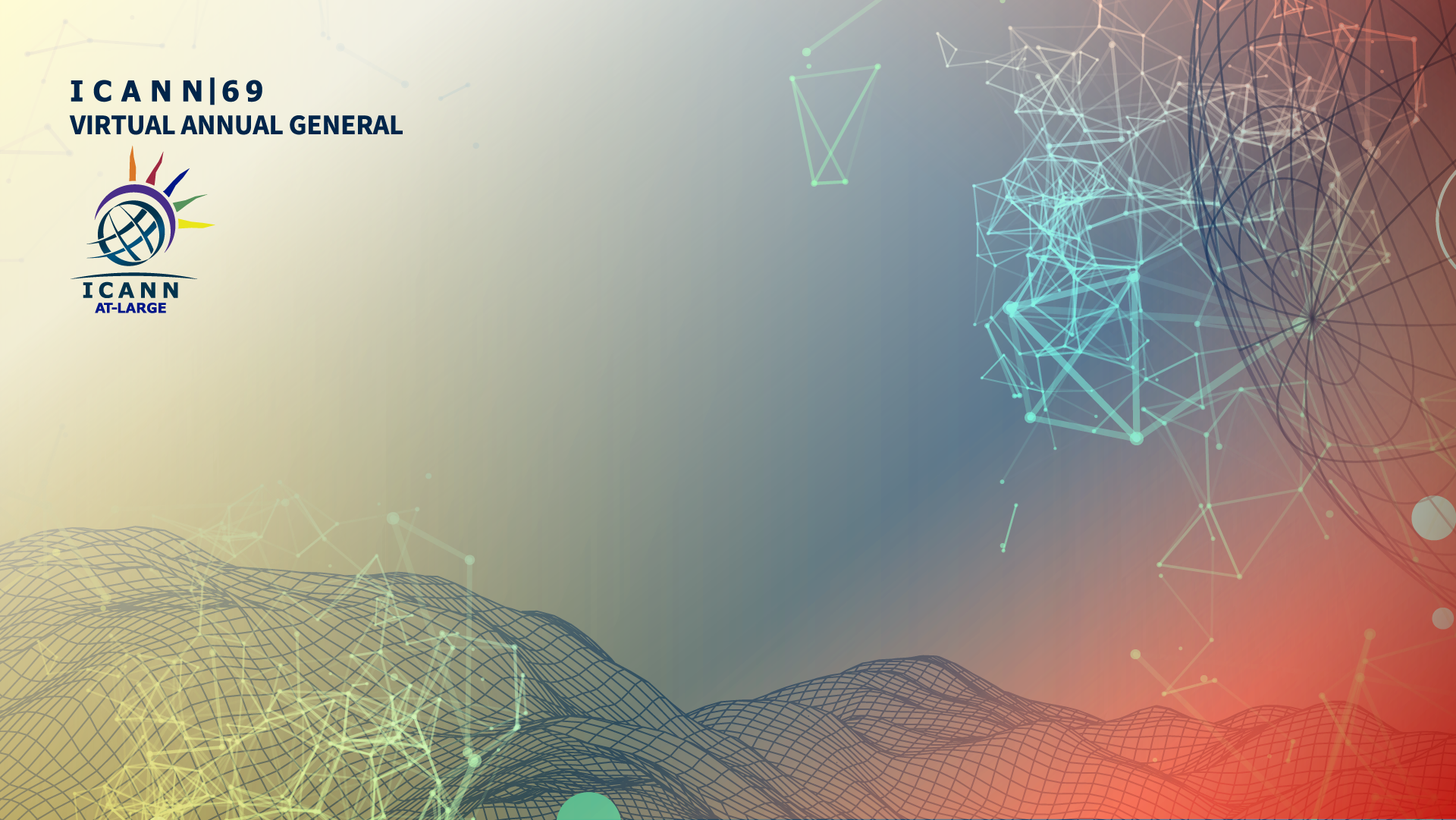 At-Large Leadership session followed by At-Large Policy Session: Recommendation Prioritization
13 October 202007:00-09:00 UTC
09:00-11:00 CEST
The ICANN Community finds itself confronted hundreds of recommendations for reform, from the CCWG WS2, the CCTRT, the SSR2 and RPM. Some are contradictory, some have been rendered MOOT and some simply need to be prioritized. The recently completed ATRT3 recommendations include some suggestions for how the community might go about addressing these issues.
As the At-Large participates in those new structures, we will have ideally identified our OWN priorities for reform so that we can effectively advocate for the At-Large. This session is just the beginning of organizing all of the recommendations floating around and what the At-Large priorities should be.
Languages Available: English, Français, Español
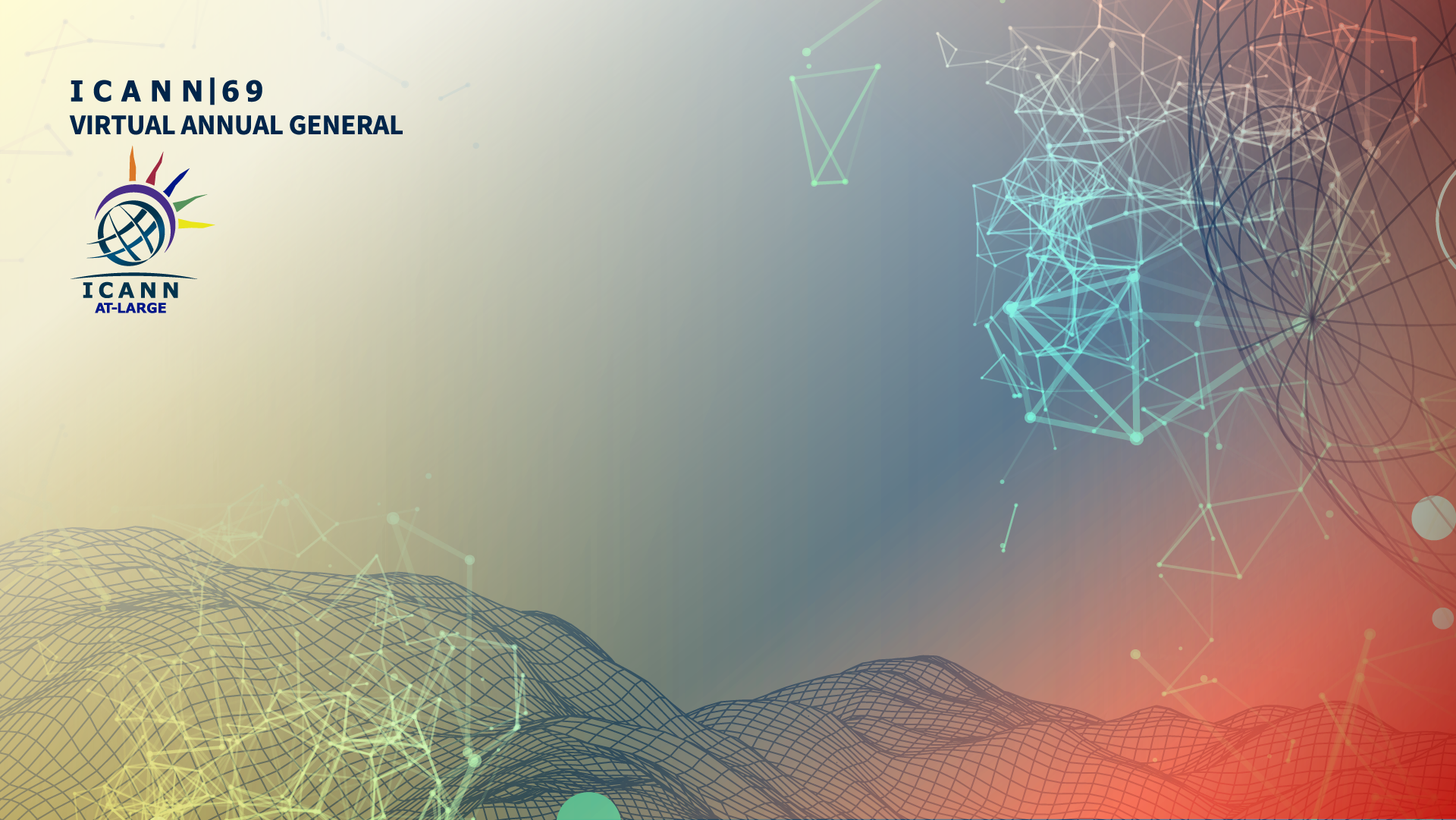 Joint ALAC & NCSG Meeting: 
ICANN and Human Rights - a way forward
13 October 202012:00-13:30 UTC
14:00-15:30 CEST
This session seeks to recount the progress on introducing framework of implementation for human rights (“FIO-HR”) as per Sec. 27.2 of ICANN Bylaws. 
We will look at the efforts made thus far within WS2 and its results, with particular focus on the Human Rights Impact Assessment tool. We will explore effective ways forward for using the international human rights framework to better foster individual end users and civil society aims within the ICANN environment.  

SpeakersJoanna Kulesza
Ephraim Percy Kenyanito
Cheryl Langdon-Orr
Olivier Crepin-Leblond
Languages Available: English, Français, Español